小班科学：高铁快跑
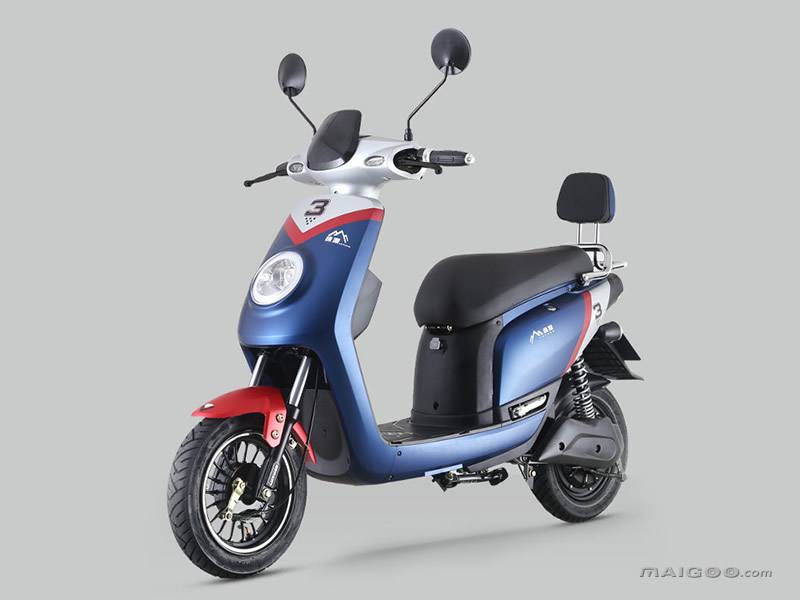 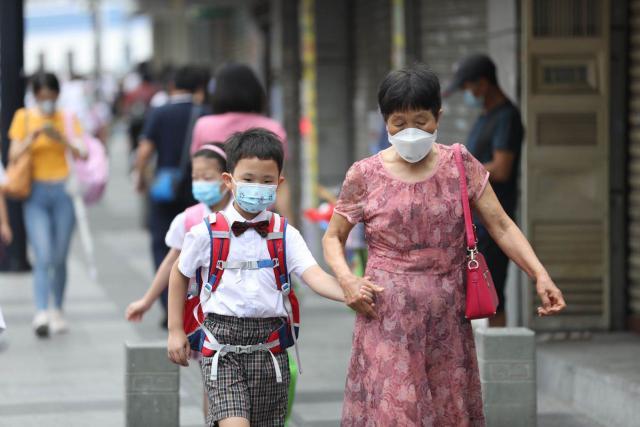 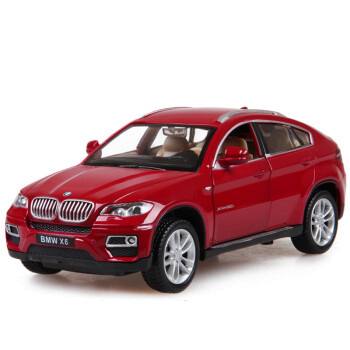 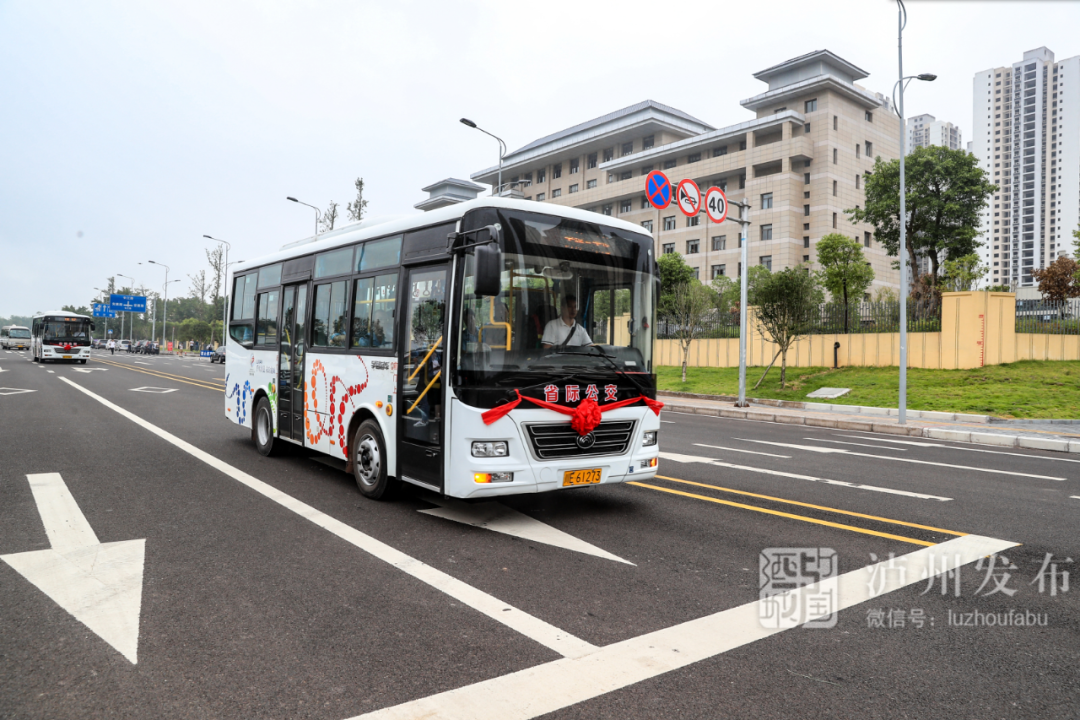 交通工具
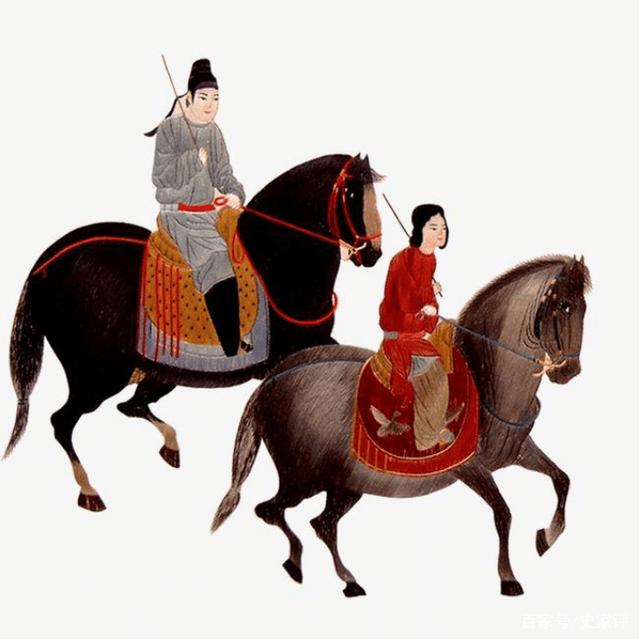 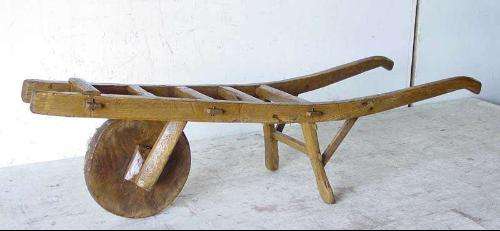 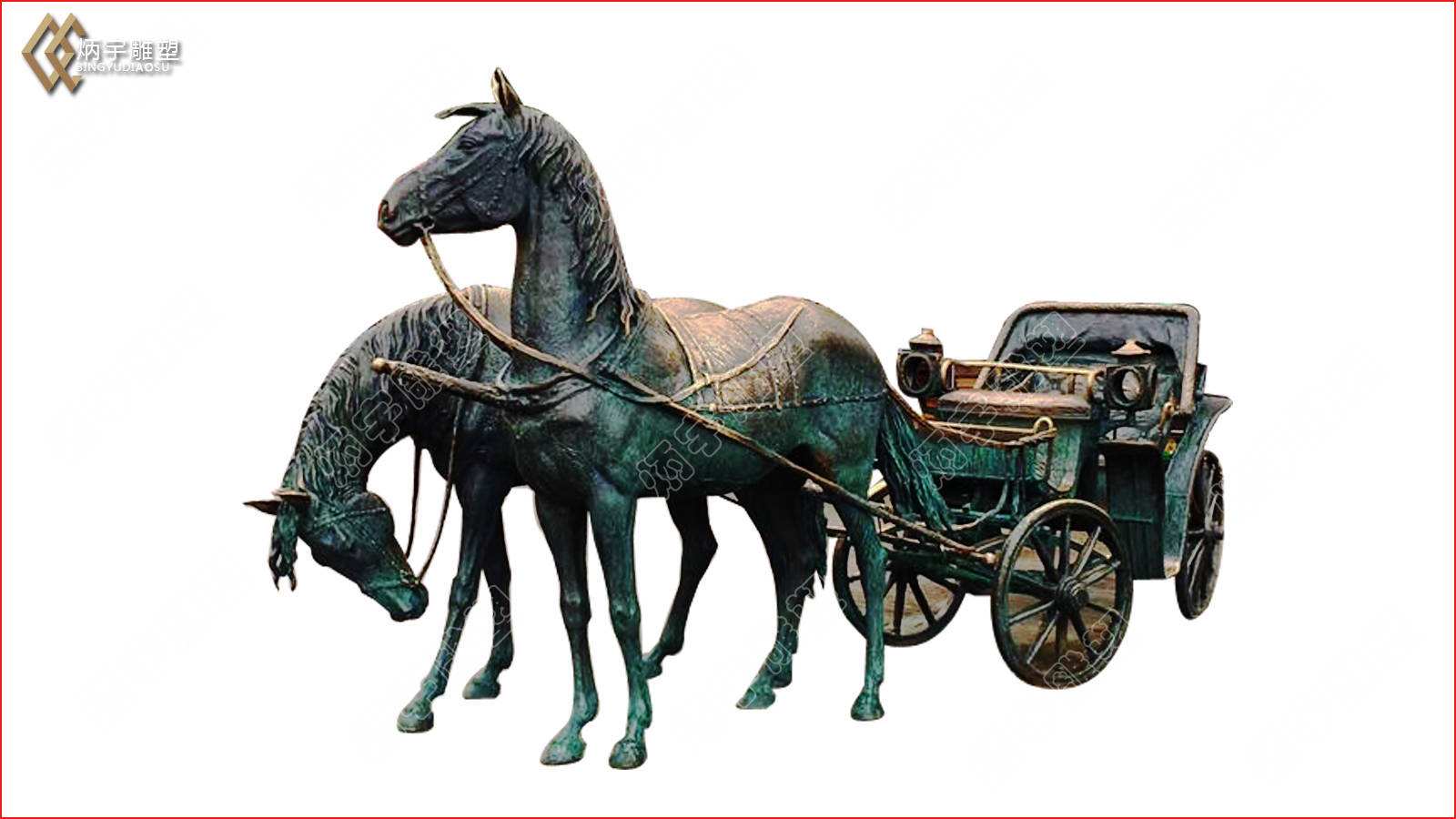 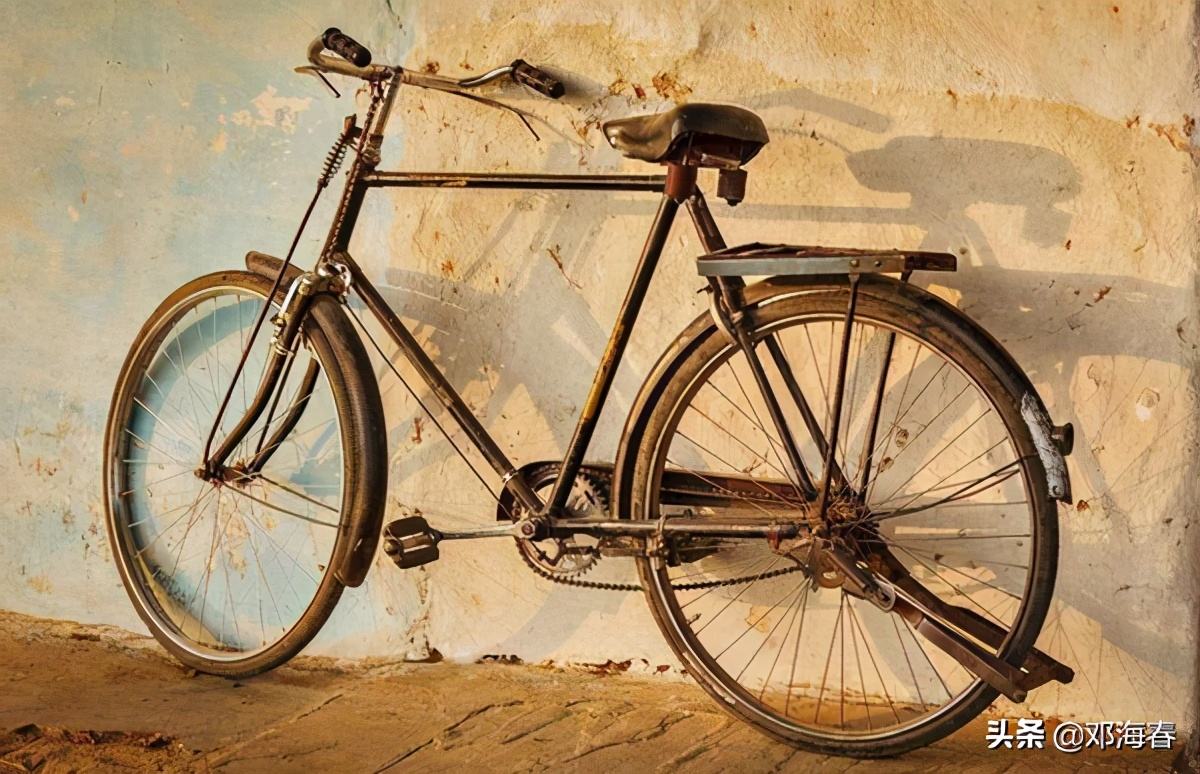 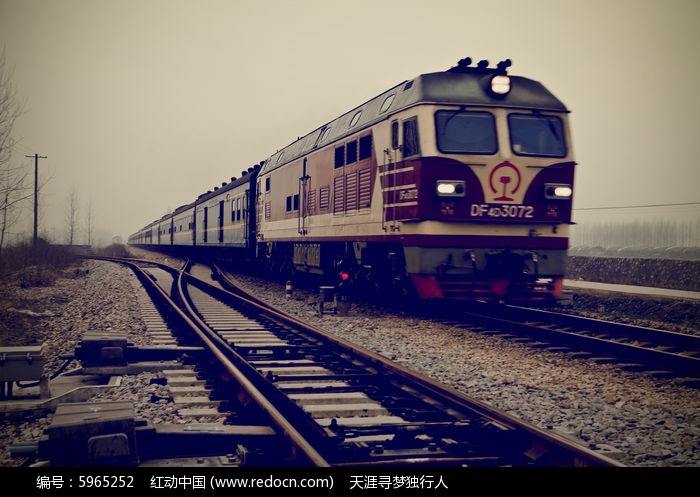 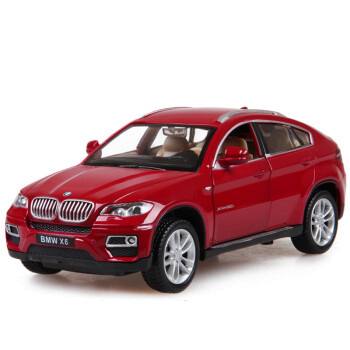 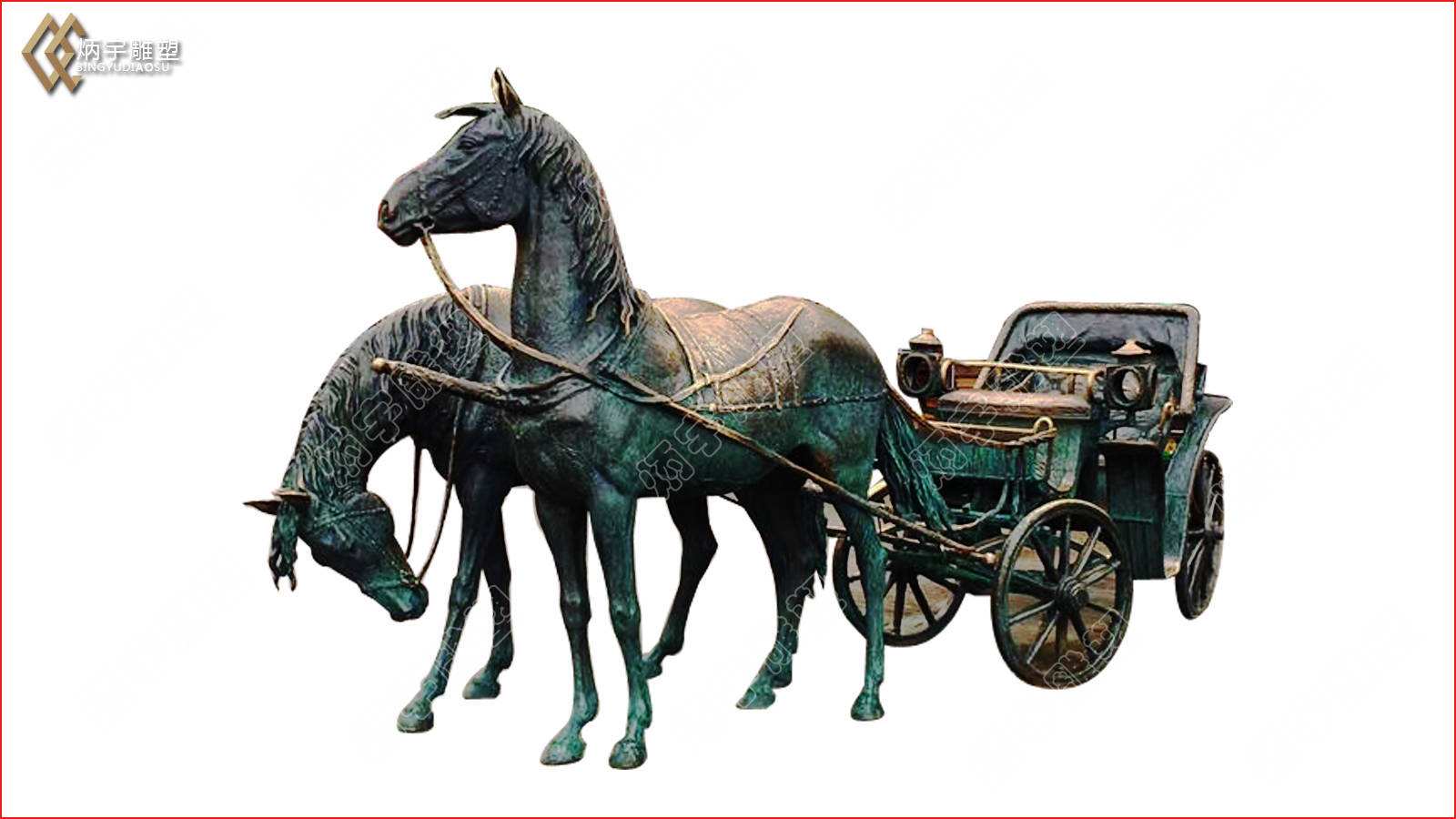 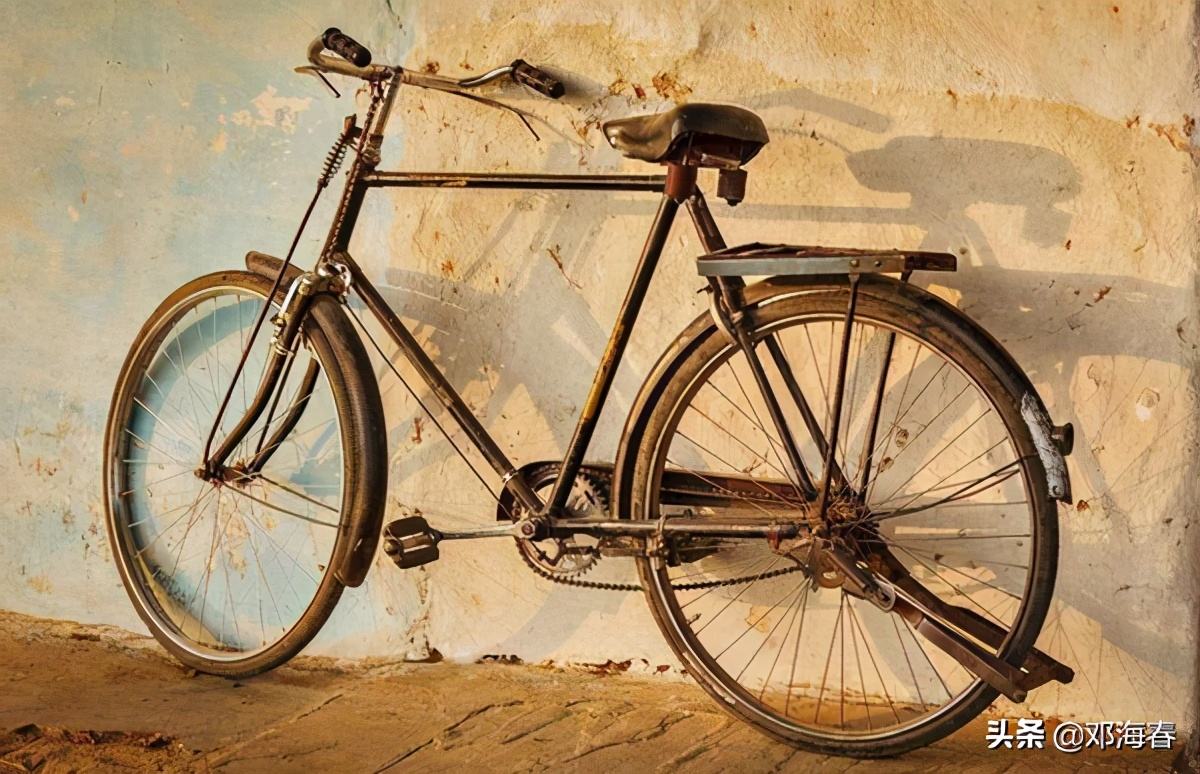 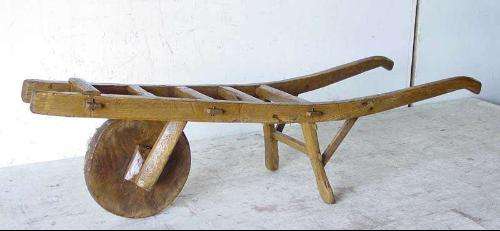 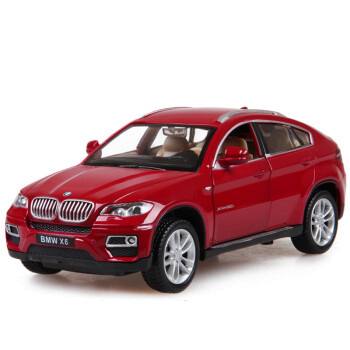 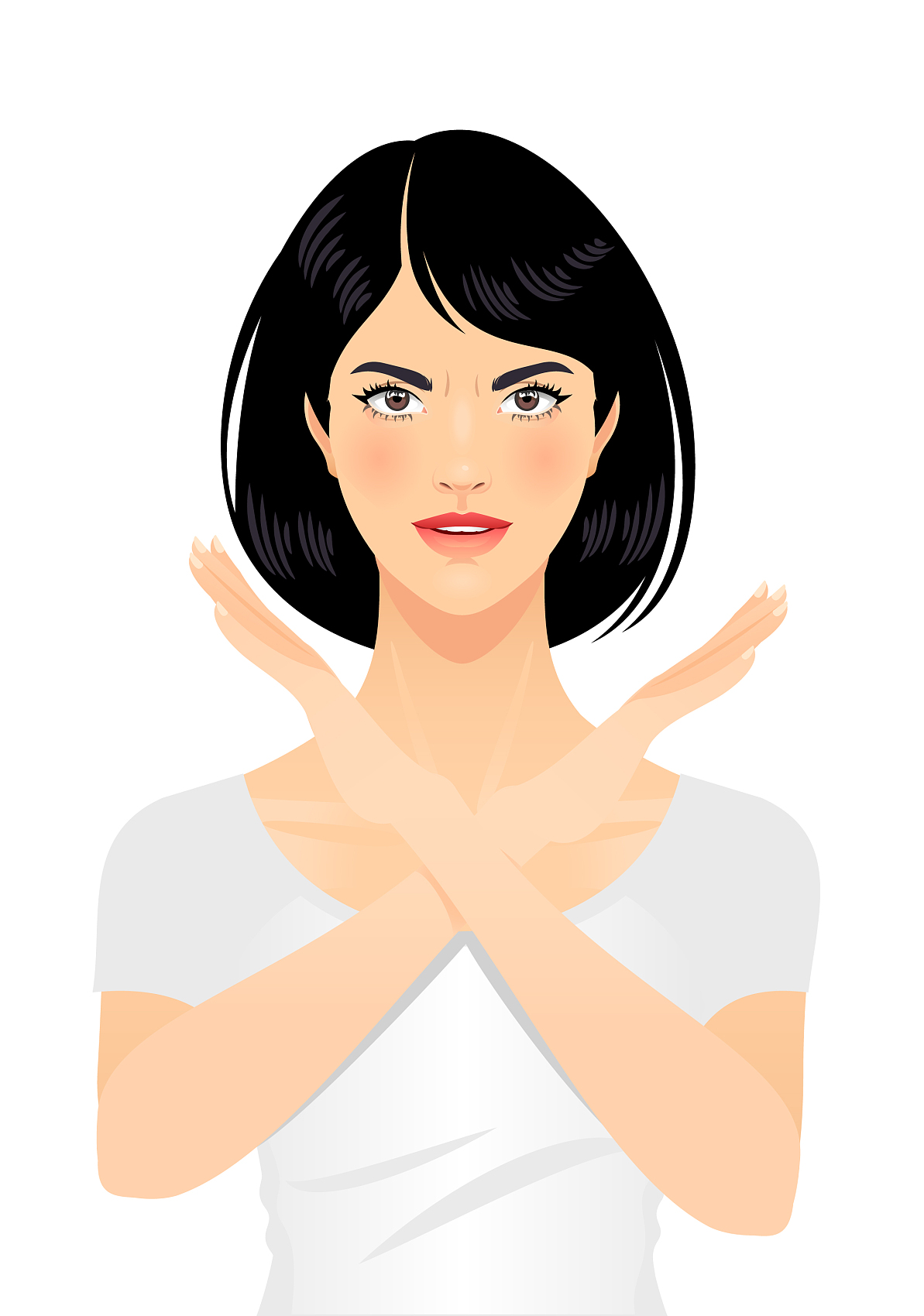 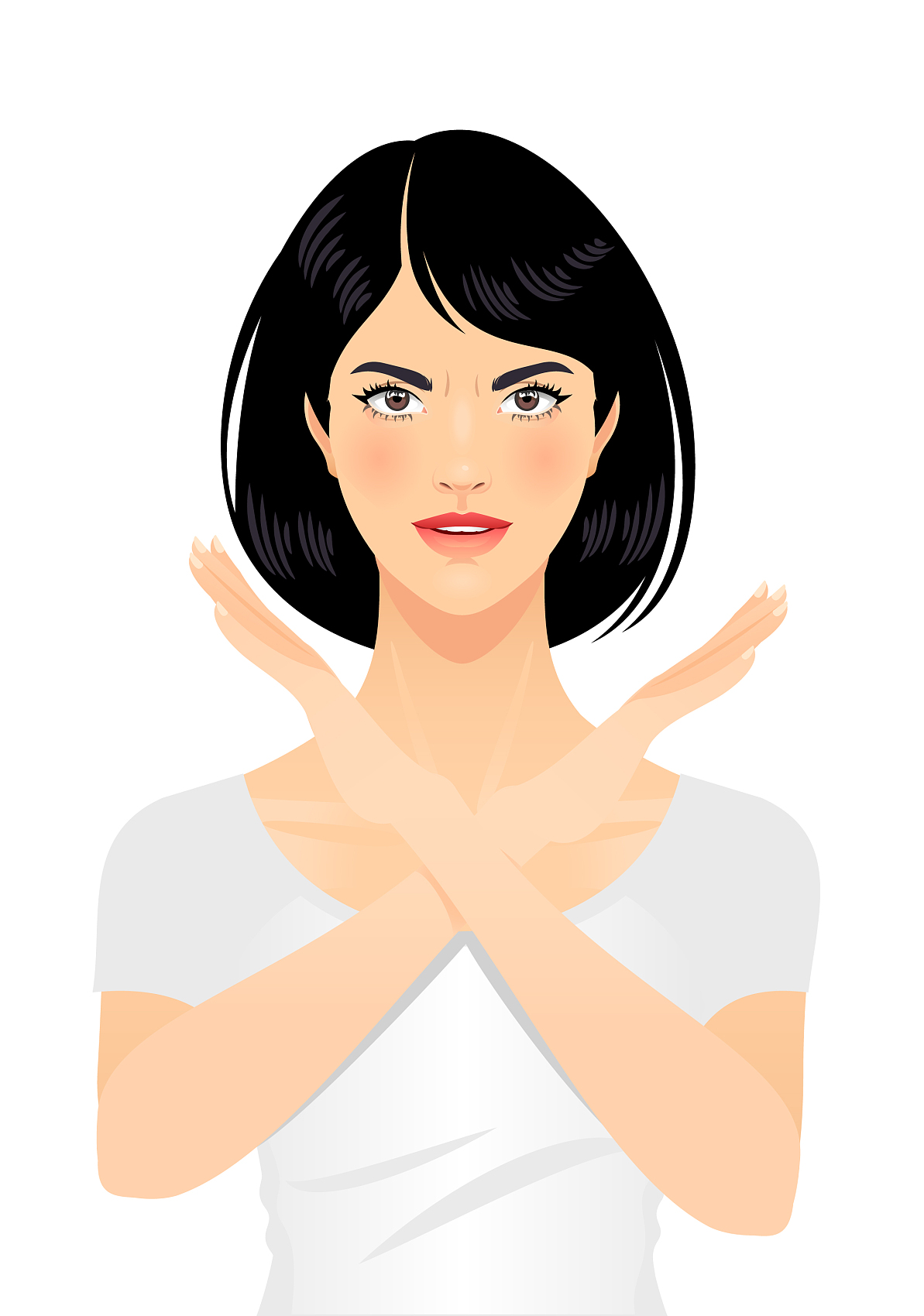 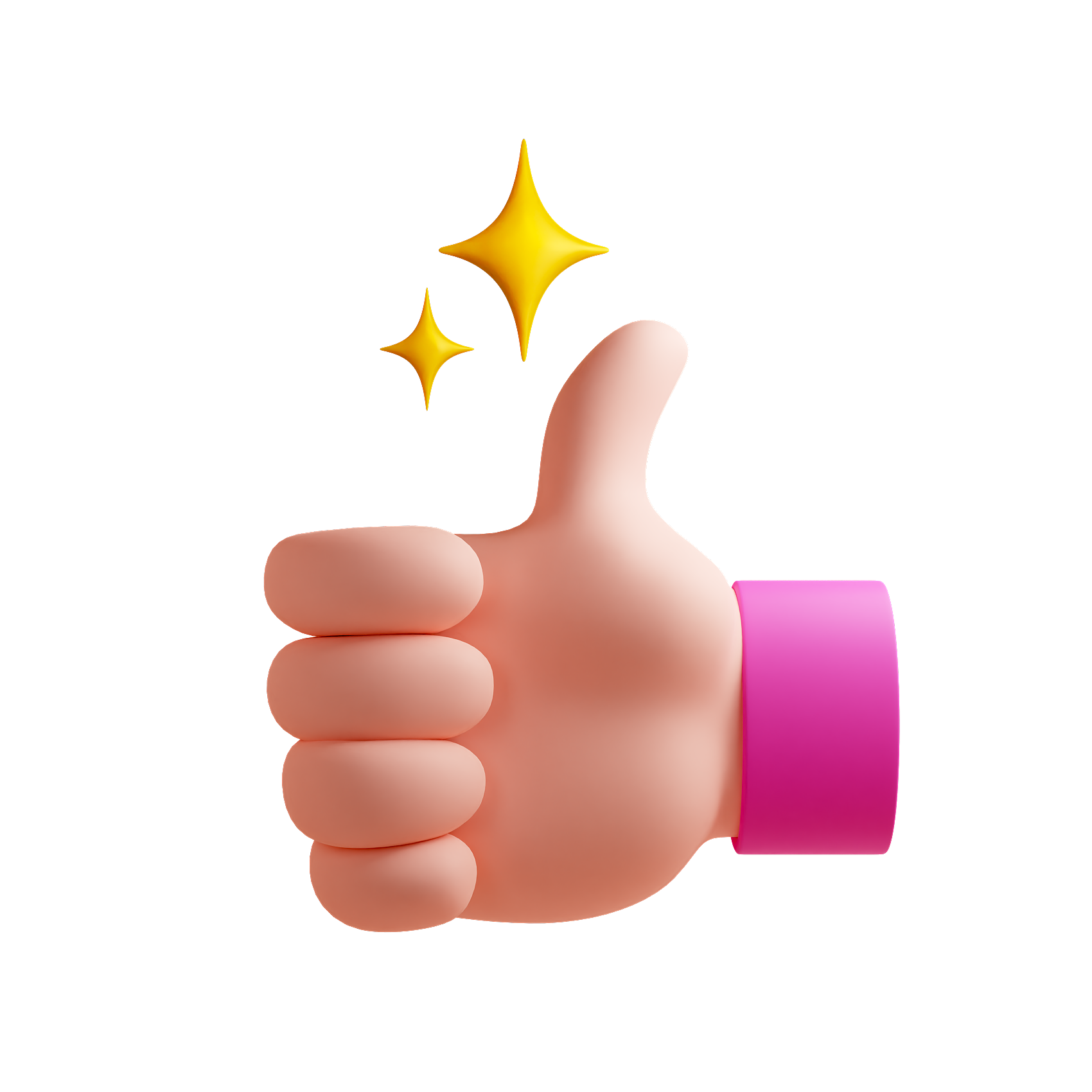 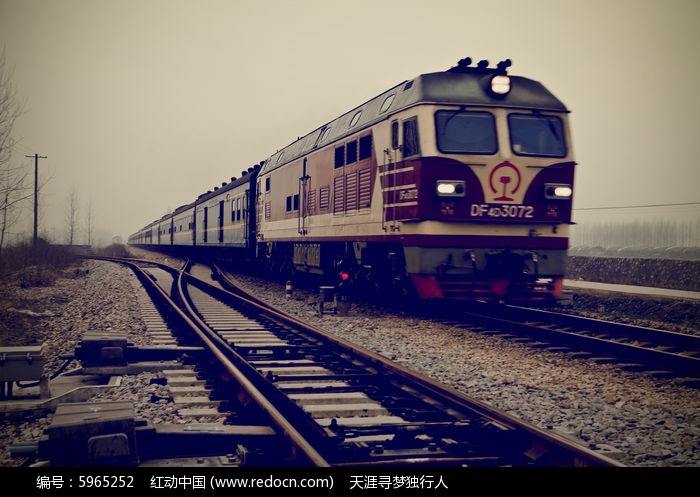 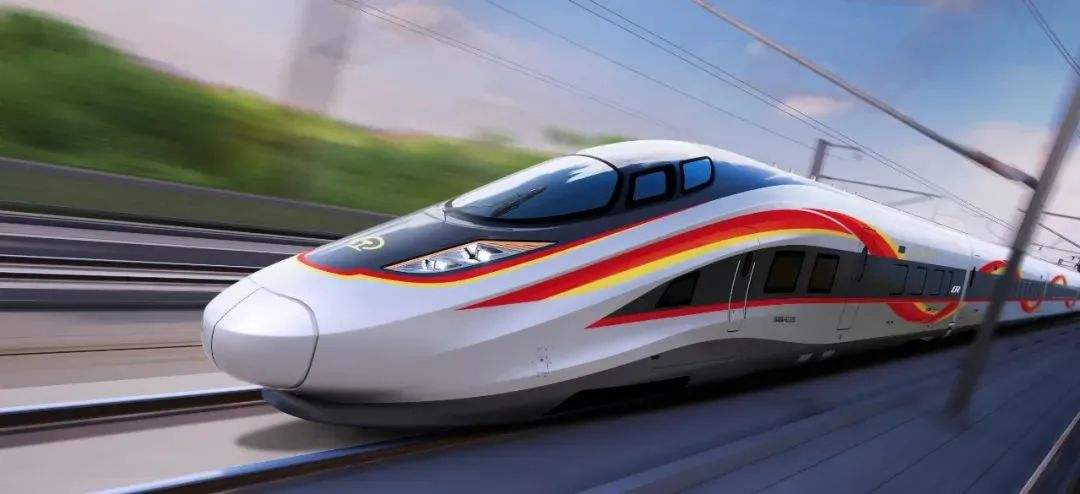 https://weibo.com/tv/show/1034:4808174394605643
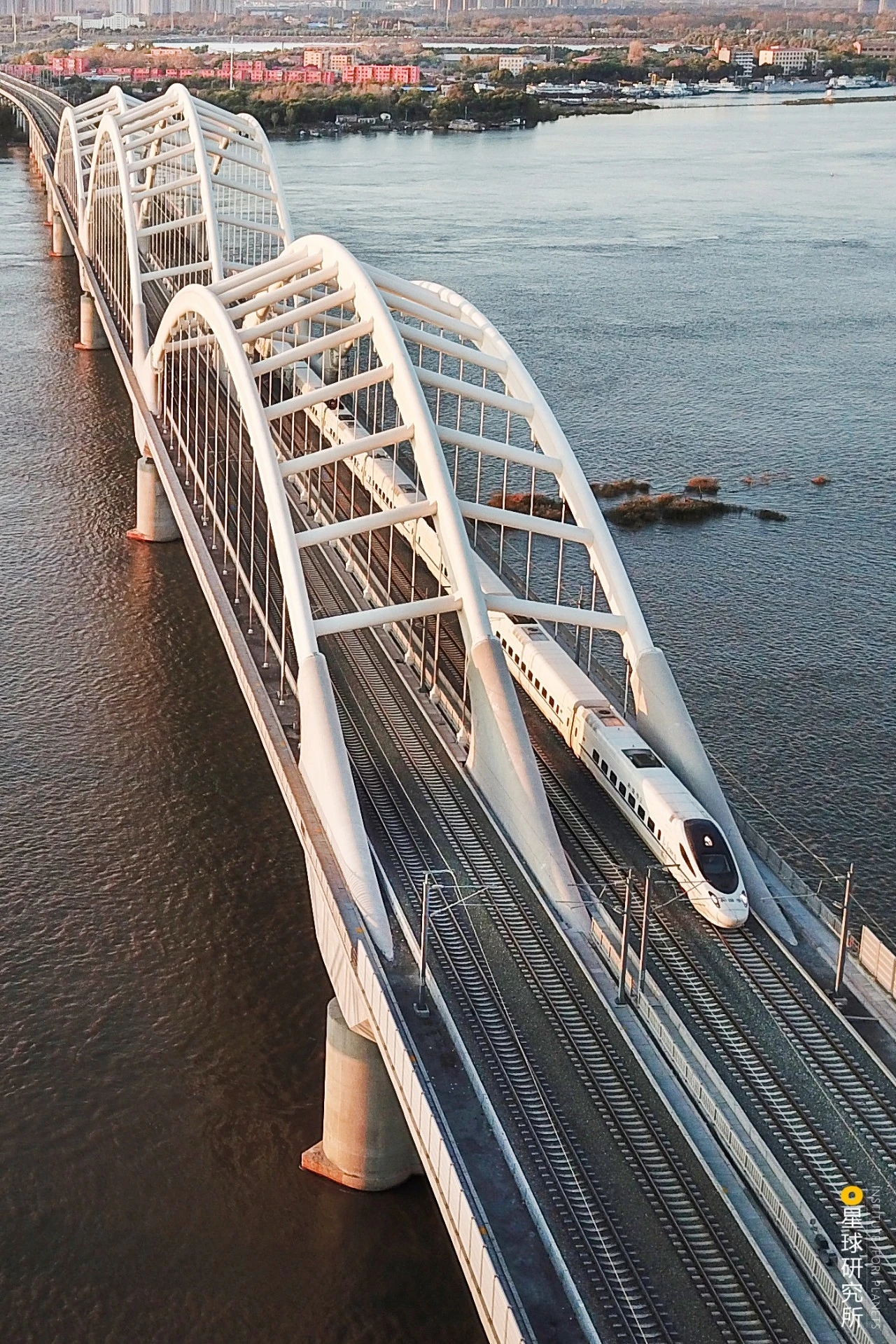 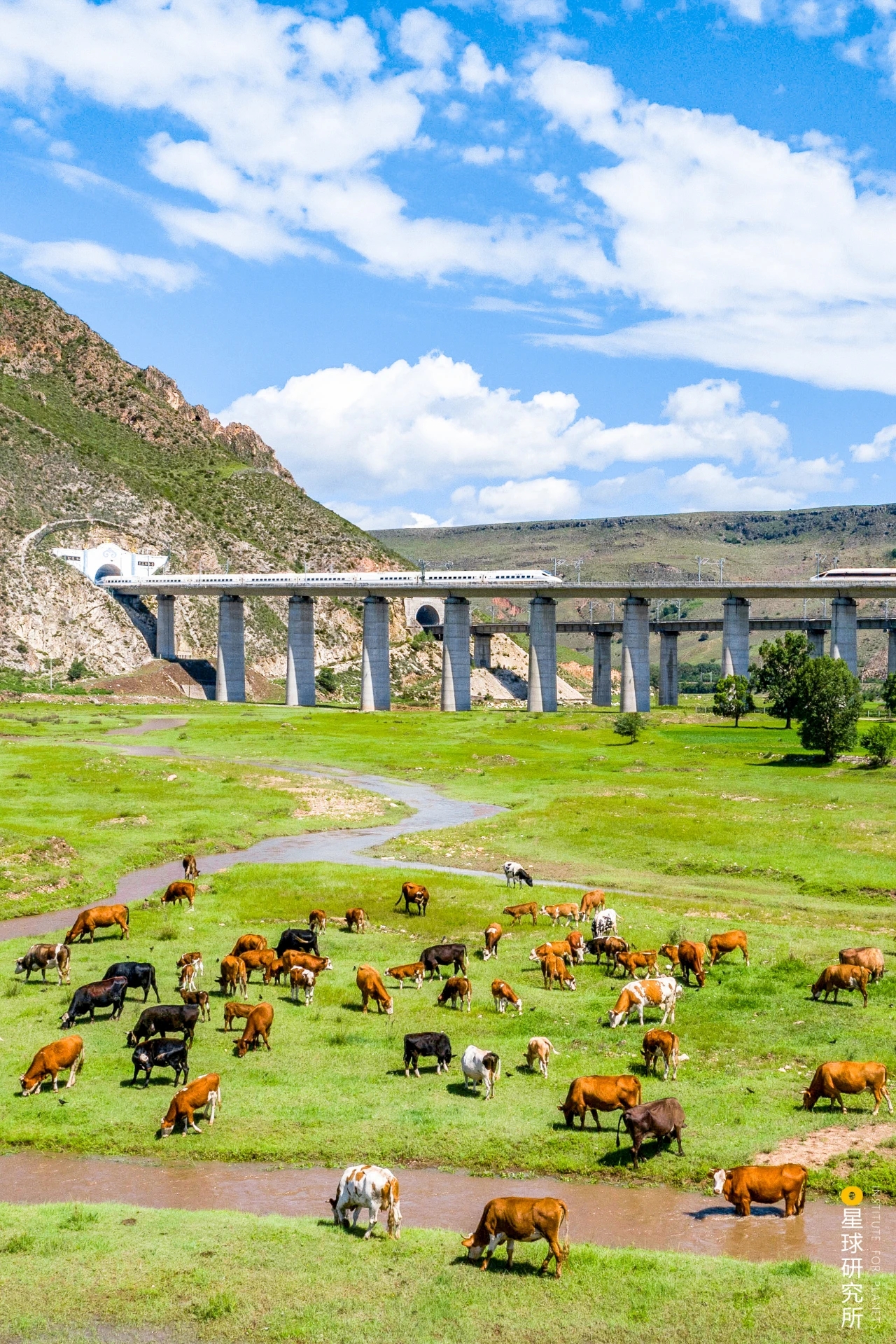 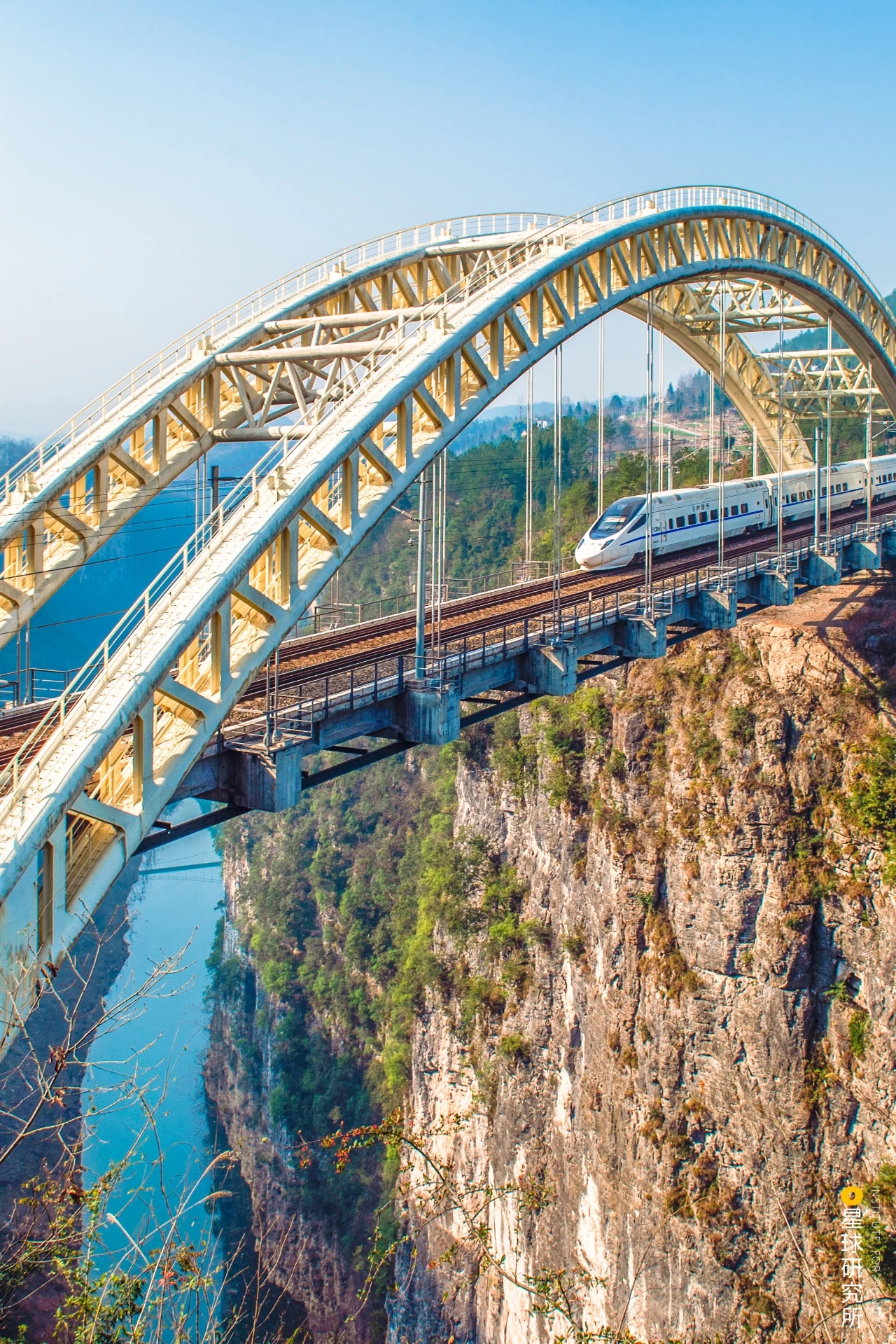